Konečné automaty (sekvenční obvody)
Název školy: SPŠ Ústí nad Labem, středisko Resslova
Autor: Ing. Pavel Votrubec
Název: VY_32_INOVACE_03_CIT_37_Navrh_synchronniho_citace_vzad
Téma: Návrh synchronního čítače vzad
Číslo projektu: CZ.1.07/1.5.00/34.10.1036
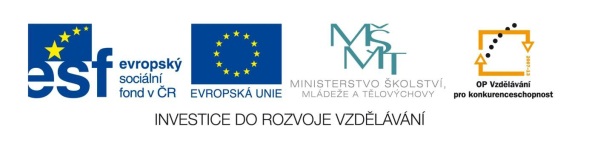 Návrh synchronního čítače vzad z KO JK v kódu Dual Modulo 6
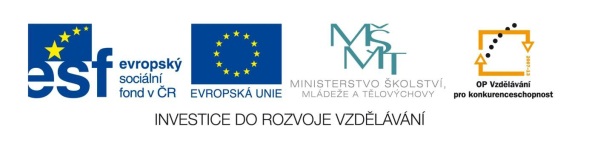 Čítač
Navrhněte synchronní čítač vzad v kódu DUAL modulo 6 pomocí součástek JK
Synchronní čítač vzad z JK kódu DUAL modulo 6
Budící funkce:
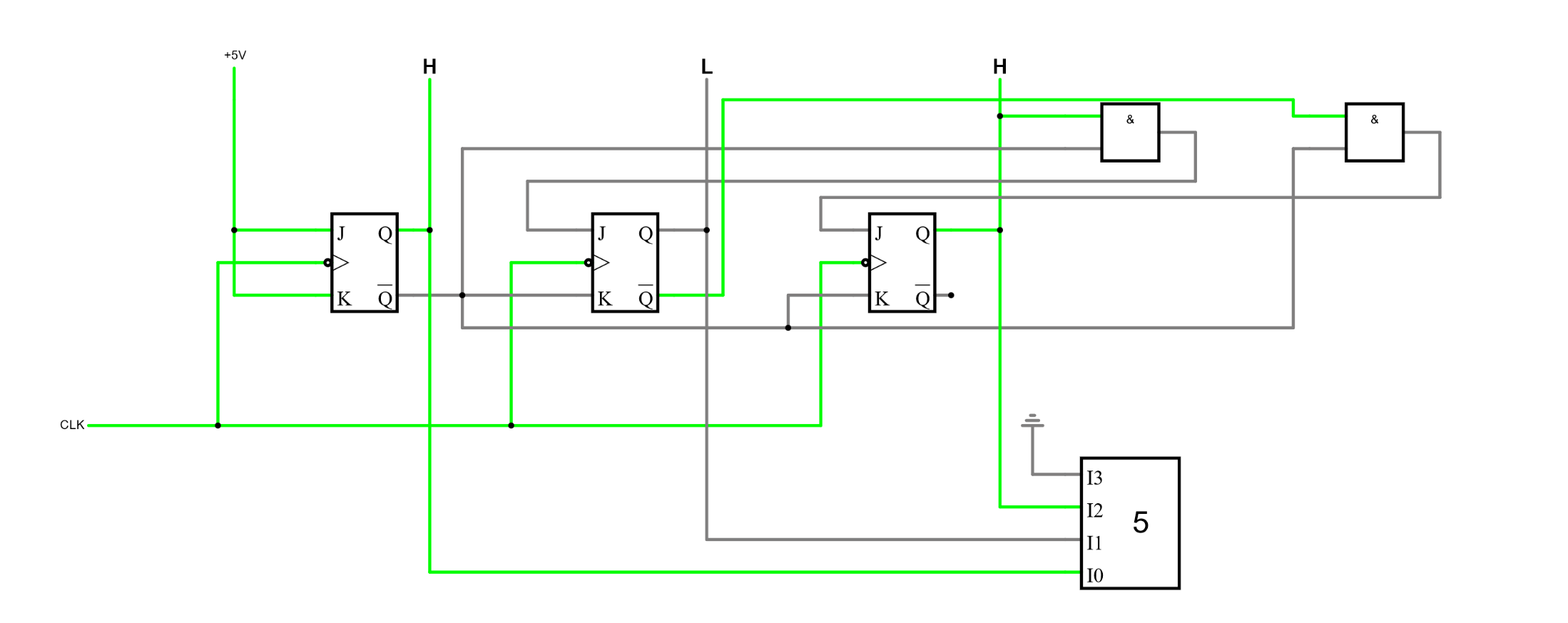 Simulátor Falstad: https://tinyurl.com/y9yev36m
Časový diagram synchronního čítače vzad z JK kódu DUAL modulo 6
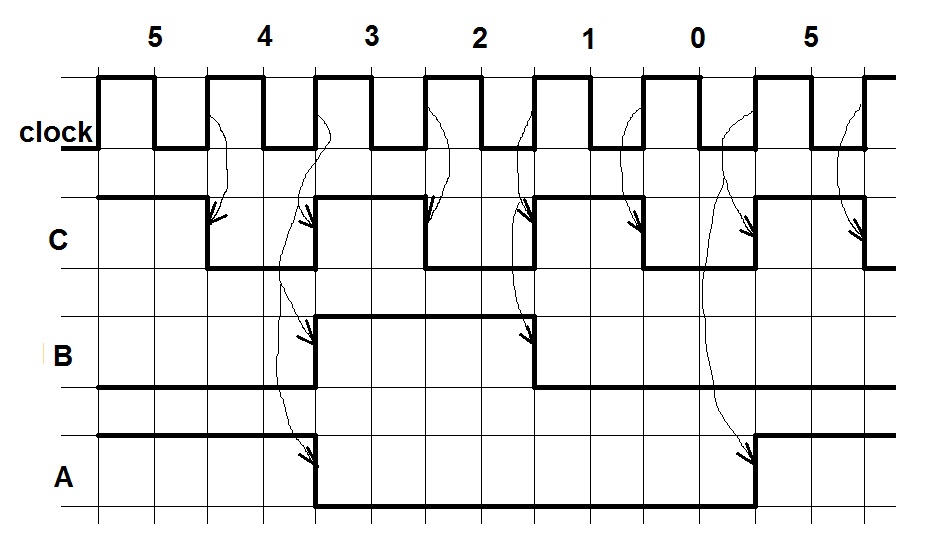